Поговорил бы кто со мной…
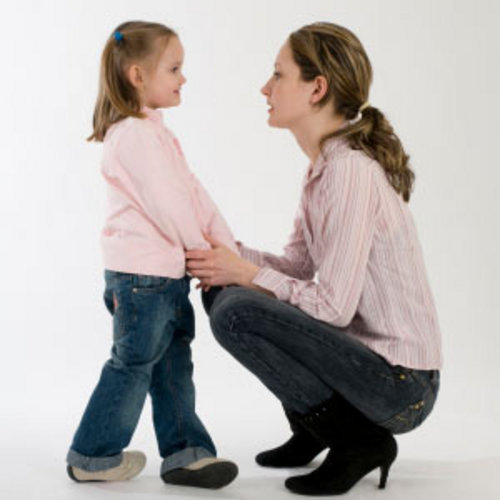 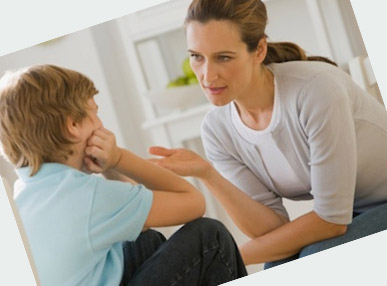 Детский телефон доверия создан для того, чтобы:
оказывать помощь в разрешении конфликтов в семье и школе;
поддерживать детей и родителей в разрешении внутрисемейных проблем;
информировать людей о способах и средствах преодоления жизненных трудностей;
помогать снижать внутреннее напряжение людей, развивать их способность понимать своё состояние и управлять им.
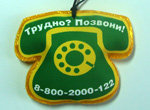 Принципы работы Детского телефона доверия:
ни абонент, ни консультант не обязаны называть себя, сообщать свои личные данные;
телефонный номер абонента не фиксируется;
содержание беседы не записывается и не передаётся другим людям;
уважение к каждому позвонившему как к личности.
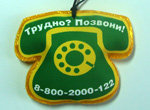 По каким вопросам можно обратиться к специалисту Детского телефона доверия?
Когда больше не хочется ни с кем общаться.
Попал в безвыходную ситуацию.
Обидели в школе (на улице, дома)
Когда не знаешь, как вести себя
     в тех или иных ситуациях.
Ссора с другом (подругой); как 
      быть дальше?
Произошёл конфликт с кем-то
из старших, тревога не покидает тебя
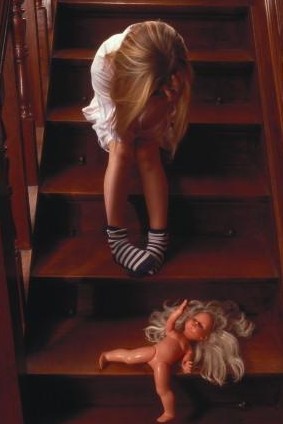 Родители не понимают, и ты не знаешь, как себя вести с ними и заслужить их уважение и понимание.
В школе проблема с учителями.
Очень нравится девочка или мальчик и ты не знаешь, как привлечь его(её) внимание.
Как помочь другу избавиться от дурной
зависимости? К кому обратиться за помощью?
Какую профессию выбрать
и кем стать в будущем?
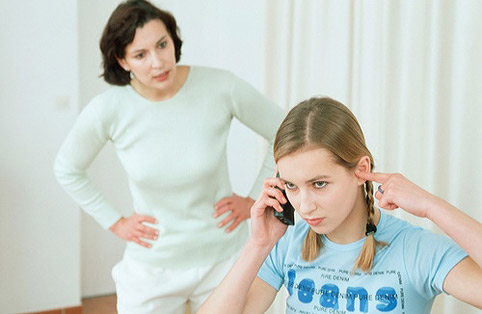 Опасаешься, что Тебя не поймут?
Педагог-консультант на телефоне Доверия готов принять тебя таким, какой ты есть.
ЗВОНИ: МЫ УМЕЕТ ХРАНИТЬ СЕКРЕТЫ
44-6-22
Как решиться набрать телефонный номер и рассказать о сокровенном постороннему человеку?
Услышав голос оператора поздоровайся.
Расскажи о том, что тебя беспокоит.
Можешь рассказать свою историю от лица друга(подруги).
Телефон доверия не обещает своим абонентам мгновенного избавления от бед, хотя, когда кто-то разделяет с тобой ношу, она становится легче.
Обращаясь на Телефон доверия, ты научишься брать ответственность за свои действия и найдёшь выход из сложной ситуации
«Телефон доверия»
это спасательный    круг, начало  решения проблемы.
Телефон доверия
Единый общероссийский номер детского телефона доверия – 
                8-800-2000-112
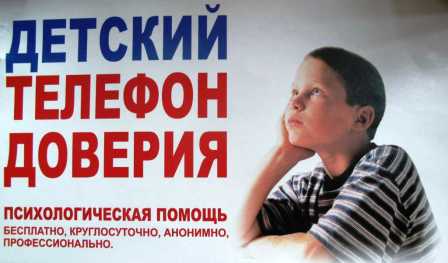 Телефон доверия Муниципального образования ГО Сухой лог
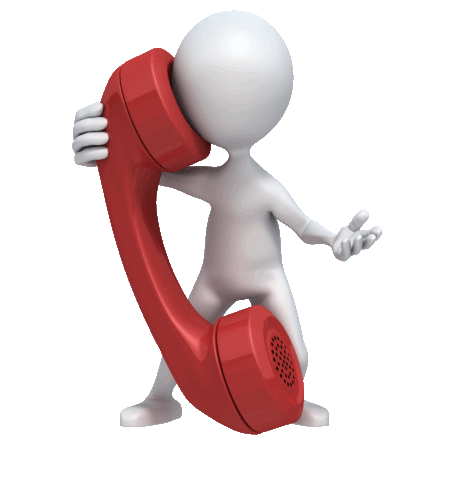 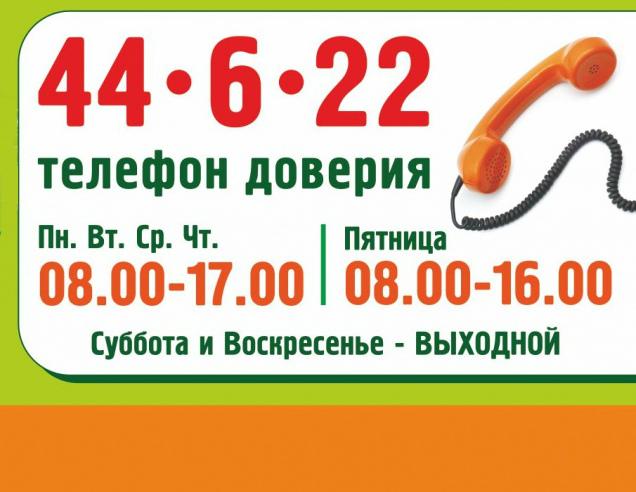 Отправляйте свои вопросы
на эл. почту
Psy-SLog@yandex.ru
Одноклассники  
http://ok.Ru/group/52541967499414
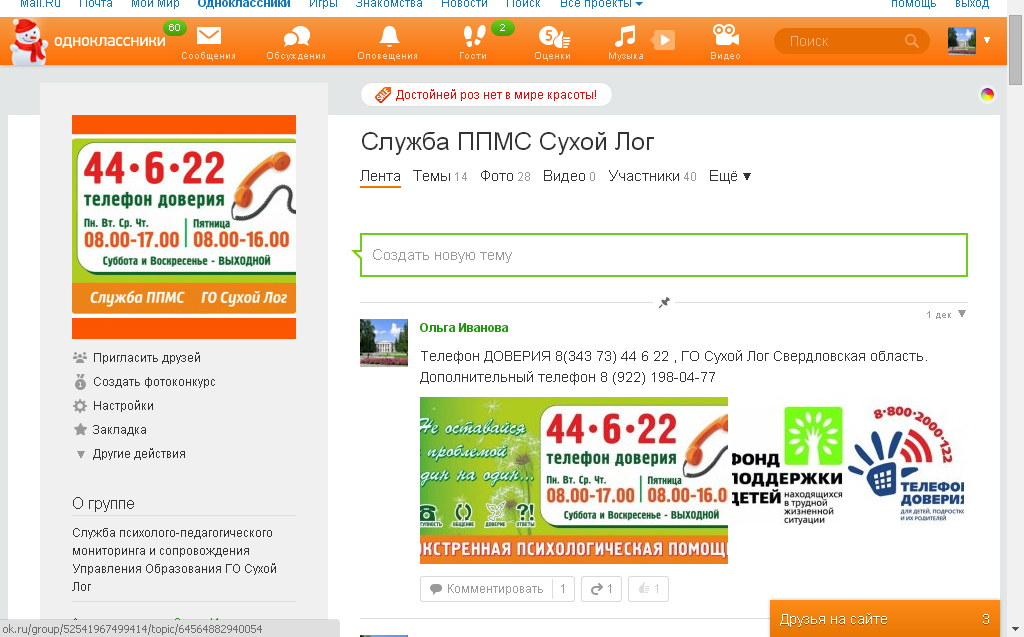 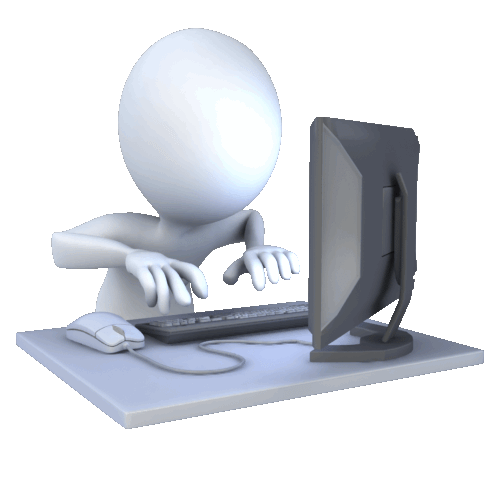 Вконтакте: http://vk.Com/club107926787
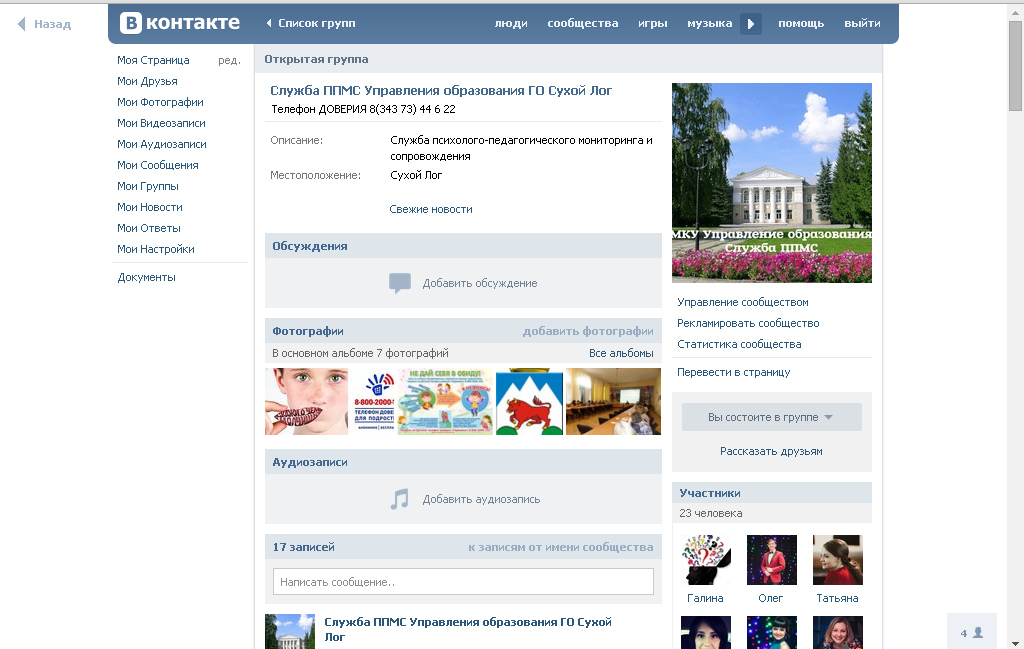 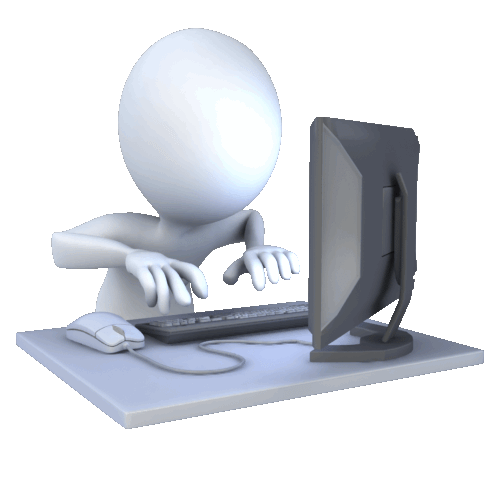 СПАСИБО ЗА ВНИМАНИЕ!!!
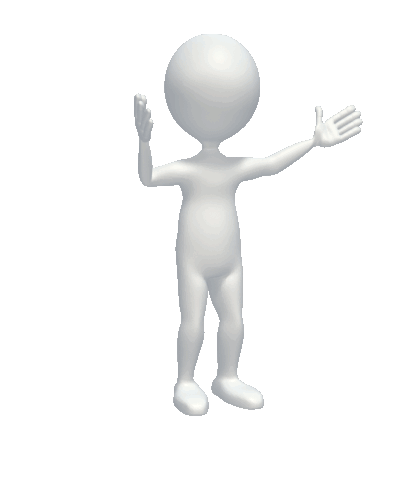